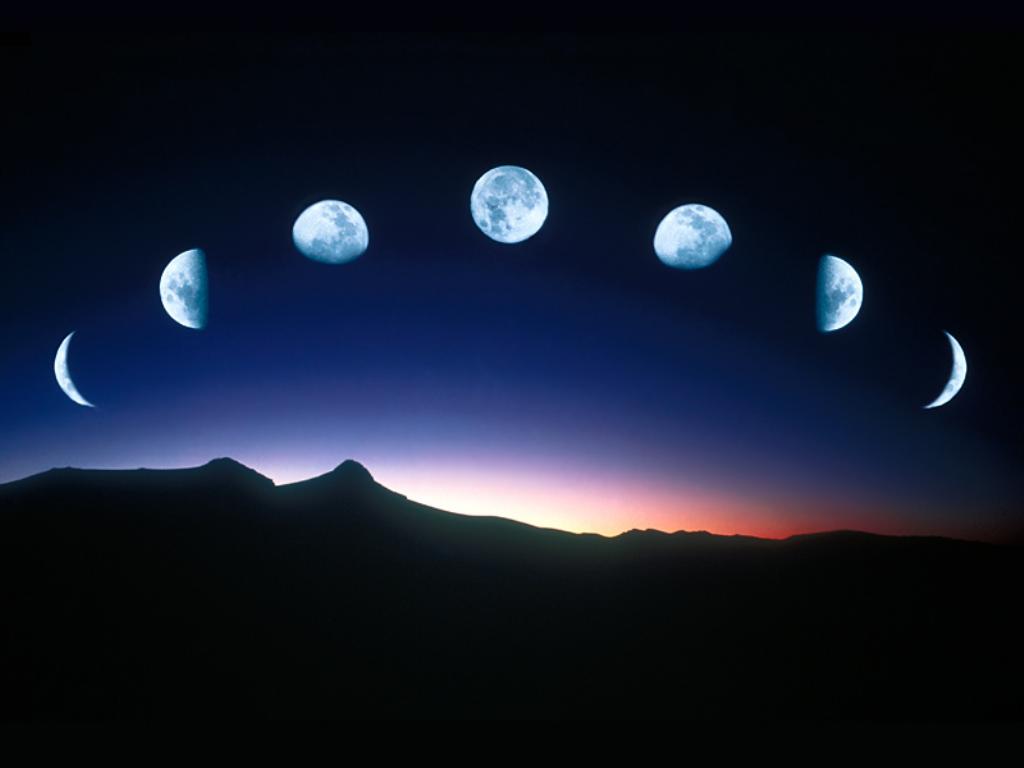 Scienze
Arte
Tecnica
Musica
Geografia
Spagnolo
Inglese
Italiano
Storia
La Luna …
… tra sentimento e scienza!!!
Giacomo Leopardi
Il 29 giugno 1789…
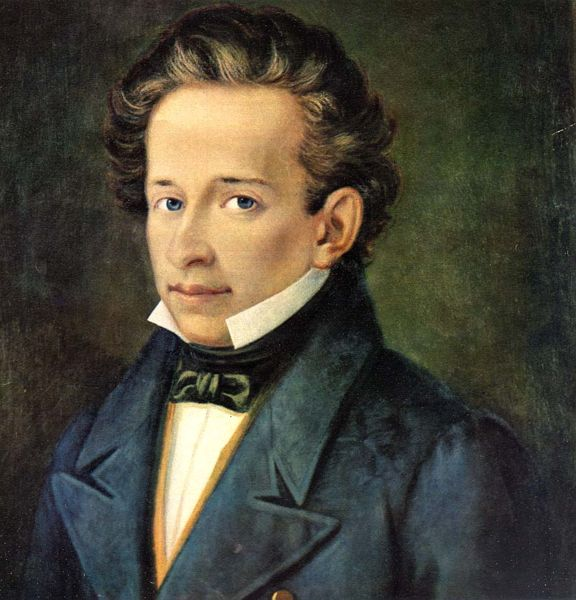 Il 1819 fu un anno importante per il poeta…
La tematica delle sue poesie fu …
Provocato da …
Lo portò a pensare …
Alla Luna
O graziosa luna, io mi rammentoche, or volge l'anno, sovra questo colleio venia pien d'angoscia a rimirarti:e tu pendevi allor su quella selvasiccome or fai, che tutta la rischiari.Ma nebuloso e tremulo dal piantoche mi sorgea sul ciglio, alle mie luciil tuo volto apparia, che travagliosaera mia vita: ed è, né cangia stile,o mia diletta luna. E pur mi giovala ricordanza, e il noverar l'etatedel mio dolore. Oh come grato occorrenel tempo giovanil, quando ancor lungosa speme e breve ha la memoria il corso,il rimembrar delle passate cose,ancor che triste, e che l'affanno duri!
Il paesaggio in …
…Alessandro Manzoni
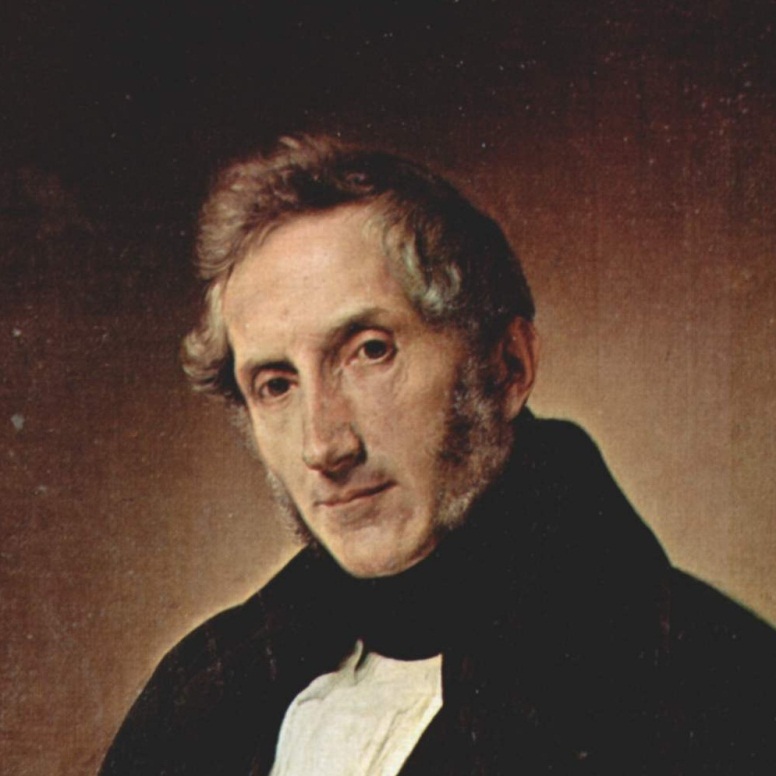 Viene istruito con un educazione …
Per la quale non trova molta simpatia, ma cambierà idea nel 1810…  
 La sua opera più importante è..
 Perché Manzoni spesso usa la frase “Sono andato a sciacquare i panni nell’Arno”?
 Un’ cosa fondamentale dei Promessi Sposi è la Divina Provvidenza …
Il paesaggio in …
…Giovanni Verga
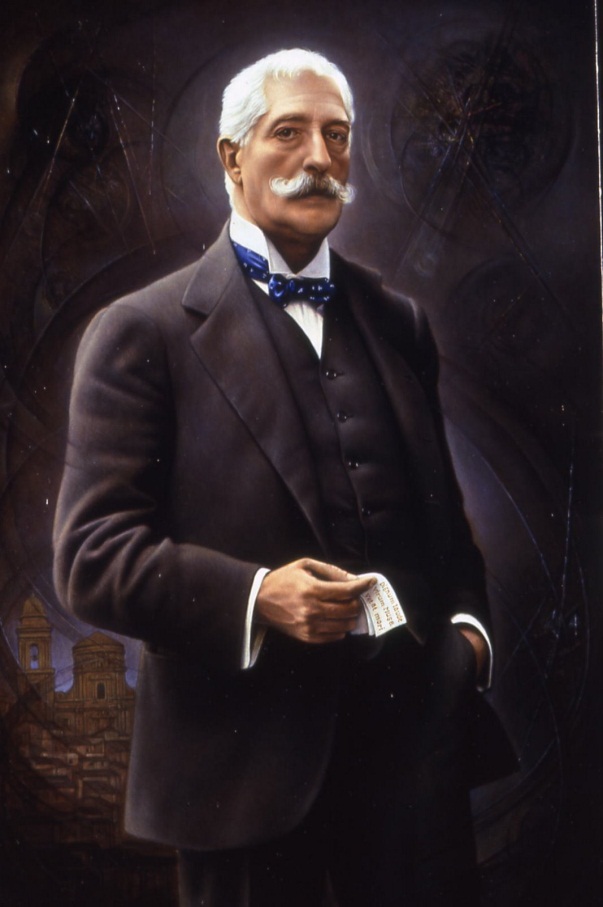 L’idea principale che accomuna le sue opere è la…

 Anche Giovanni Verga lascia molto spazio alle descrizioni soprattutto nelle Novelle Rusticane in “La Roba”.

 Possiamo anche trovare un collegamento tra Giovanni Verga e …
Il paesaggio in …
…Dante Alighieri
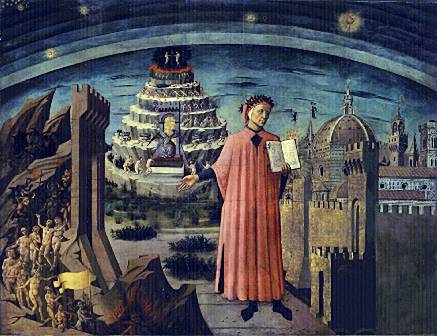 Nacque nel periodo in cui due partiti era in competizione..
L’ammirazione, la lode e l’esilio caratterizarono la vita del poeta..
Morì a soli …
L’opera più importante e più famosa da lui scritta è …
Federico Garcia Lorca
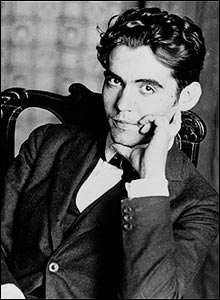 Cuando sale la luna se pierden las campanas y aparecen las sendas impenetrables. Cuando sale la luna, el mar cubre la tierra y el corazón se siente isla en el infinito. Nadie come naranjas bajo la luna llena. Es preciso comer fruta verde y helada. Cuando sale la luna de cien rostros iguales, la moneda de plata solloza en el bolsillo.
Federico Garcia Lorca fue …
 Nacio … 
 Fue bautizado con el nombre de… 
 Su padre fue …  y su madre fue … que fue … 
 Garcia Lorca fue asasinado…
El escribio muchas poesias sobre la luna y un de estas poesia es esta :
Hijo de la Luna
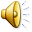 Hijo de la Luna es una canción del grupo español de música tecno-pop Mecano.
Esta cancion habla de una mujer que queria casarse con un hombre gitano y fue da la luna y ella le dijo …
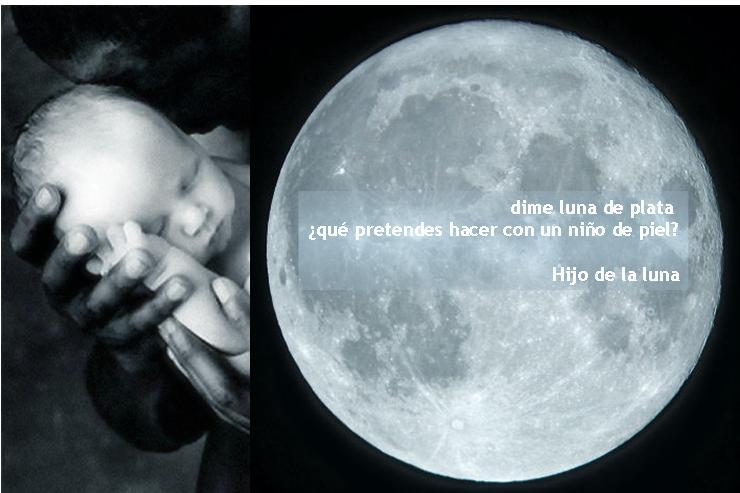 Hijo de la Luna
Tonto el que no entienda cuenta una leyenda que una hembra gitana conjuró a la luna hasta el amanecer llorando pedía al llegar el día desposar un calé tendrás a tu hombre piel morena desde el cielo habló la luna llena pero a cambio quiero el hijo primero que le engendres a él que quien su hijo inmola para no estar sola poco le iba a querer luna quieres ser madre y no encuentras querer que te haga mujer dime luna de plata que pretendes hacer
con un niño de piel hijo de la luna de padre canela nació un niño blanco como el lomo de un armiño con los ojos grises en vez de aceituna niño albino de luna maldita su estampa este hijo es de un payo y yo no me lo callo luna quieres ser madre y no encuentras querer que te haga mujer dime luna de plata que pretendes hacer con un niño de piel hijo de la luna gitano al creerse deshonrado se fue a su mujer cuchillo en mano
¿ de quién es el hijo? 
me has engañao fijo y de muerte la hirió luego se hizo al monte con el niño en brazos y allí le abandonóluna quieres ser madre y no encuentras querer que te haga mujer dime luna de plata que pretendes hacer con un niño de piel hijo de la luna y las noches que haya luna llena será porque el niño esté de buenas y si el niño llora menguará la luna para hacerle una cuna y si el niño llora menguará la luna para hacerle una cuna
Fryderyk Chopin
Bambino prodigio… 

 Nel 1810 e sin dalla più tenera età dimostrò la sua grande sensibilità musicale.

  Chopin studiò… 

 Si trasferì prima … poi … 

 A Pargi  conobbe … 

Nella sua vita Chopin si dedicò…

 Chopin morì di tisi nel 1849 a Parigi.

  Ma il suo cuore…
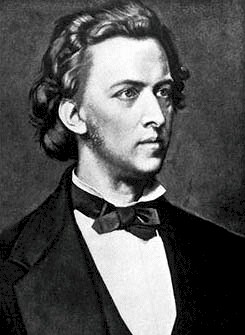 I Notturni (op. 9, n.2)
Nell’ambito musicale i Notturni indicano composizioni dedicate alla notte. 

 Il Notturno (op.9, n.2) si colloca fra…fu molto apprezzata sia… che… nonché…

 Il maestro polacco era solito…inoltre lo insegnava ai suoi allievi raccomandandosi…

 Presenta un'esposizione… una variazione… una modulazione… una… una… ed una…

 L’accompagnamento differisce da quelli tipici dei Notturni giacché…

 Questa opera si può collocare nel periodo storico dell’ Ottocento caratterizzato da un nuovo movimento culturale chiamato Romanticismo…
Vincent Van Gogh
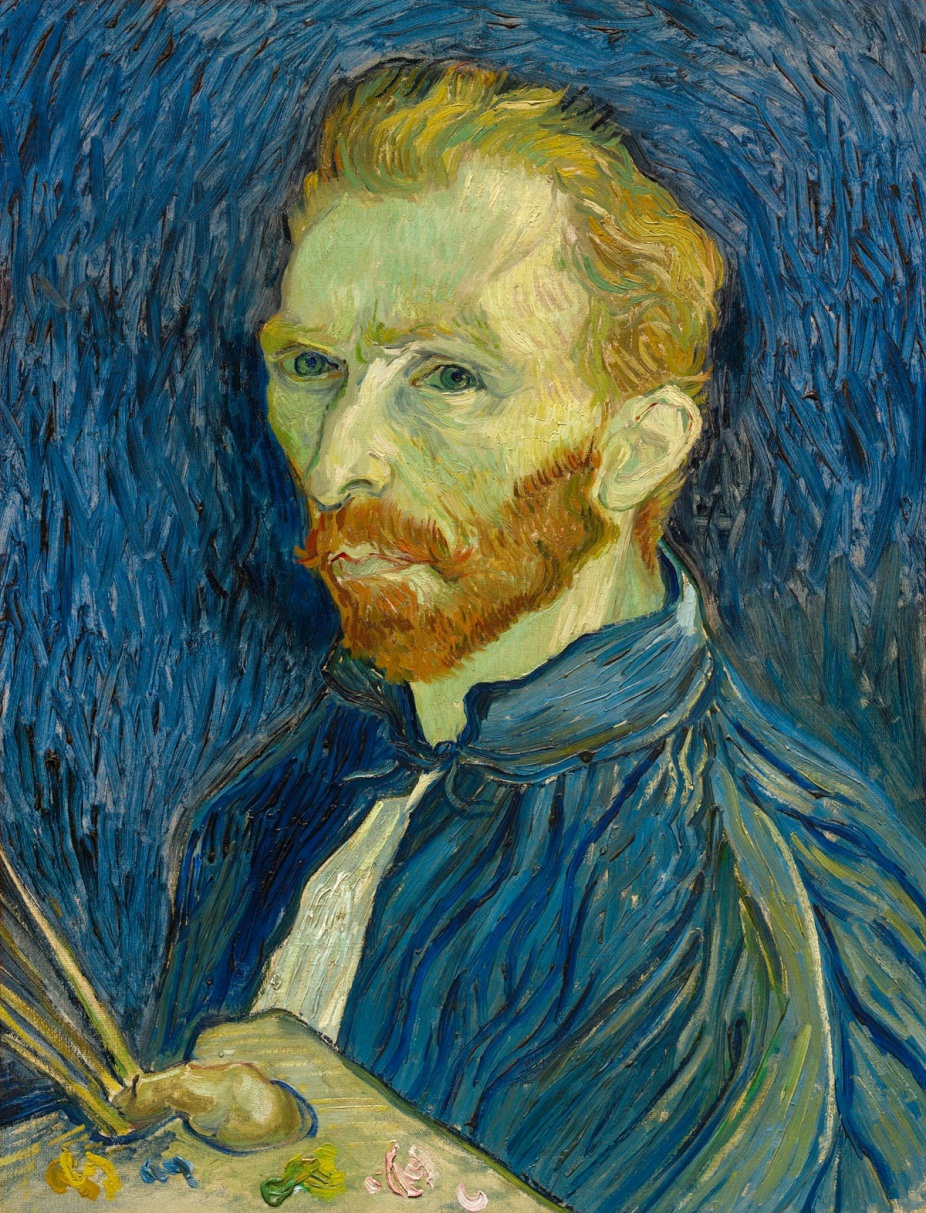 Nato …

 Inizia a dipingere in età… poiché  inizialmente … diventa … e proprio questo mondo ispirerà le sue prime tele realiste.

 Chi è Theo e che ruolo ebbe nella vita dell’artista ?

 Il pittore soffriva di…che lo portarono… ed infine…
Notte Stellata
Quest’opera dipinta en plein air con le candele fissate sul cappello, la vorticosità delle sue pennellate fa ruotare il colore attorno agli astri.
La notte stellata è lo specchio interiore dell’artista.
Fasi lunari
Le condizioni di illuminazione della luna sono dette fasi lunari.
Come sono chiamate queste fasi ?
 LUNA NUOVA
 PRIMO QUARTO
 LUNA PIENA
 ULTIMO QUARTO
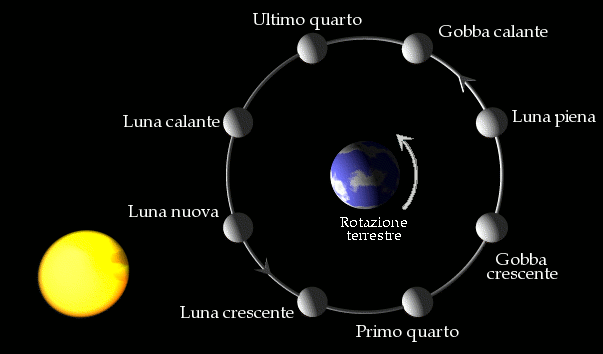 La Luna …
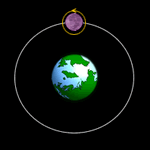 Cos’è la luna in realtà ?

 Come mai riflette la luce del sole ?

 Com’ è l’orbita della luna ?
Quali movimenti compie la luna ? 
I movimenti della luna sono tre:
Il movimento di rotazione intorno al proprio asse .
Il movimento di rivoluzione attorno alla terra.
Il movimento di traslazione compiuto insieme alla Terra intorno al Sole.
Le maree
Cosa sono le maree ? 

 Da cosa sono prodotte ? 

 Si può ricavare eergia da esse ? Quali centrali sfruttano questo meccanismo e  in che modo ?

 Come si classificano le maree ?
 Lunari 
Antilunari 
 Equinoziali o Vive 
 Quadrature o Morte
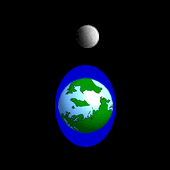 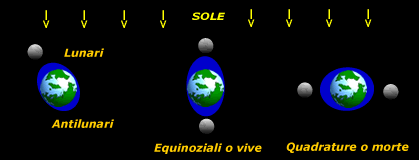 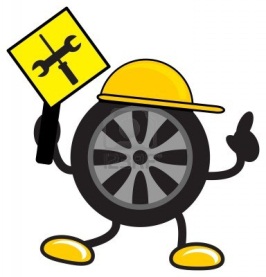 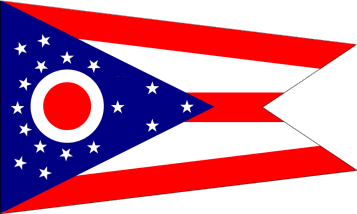 Geografia
Come è la regione ?

 Quale è il suo clima ?

 Cosa sorge ad est ?
 
 Come è l’agricoltura ?

 Dove si puo pescare ?

 L’ Ohio è uno stato industrializzato ?
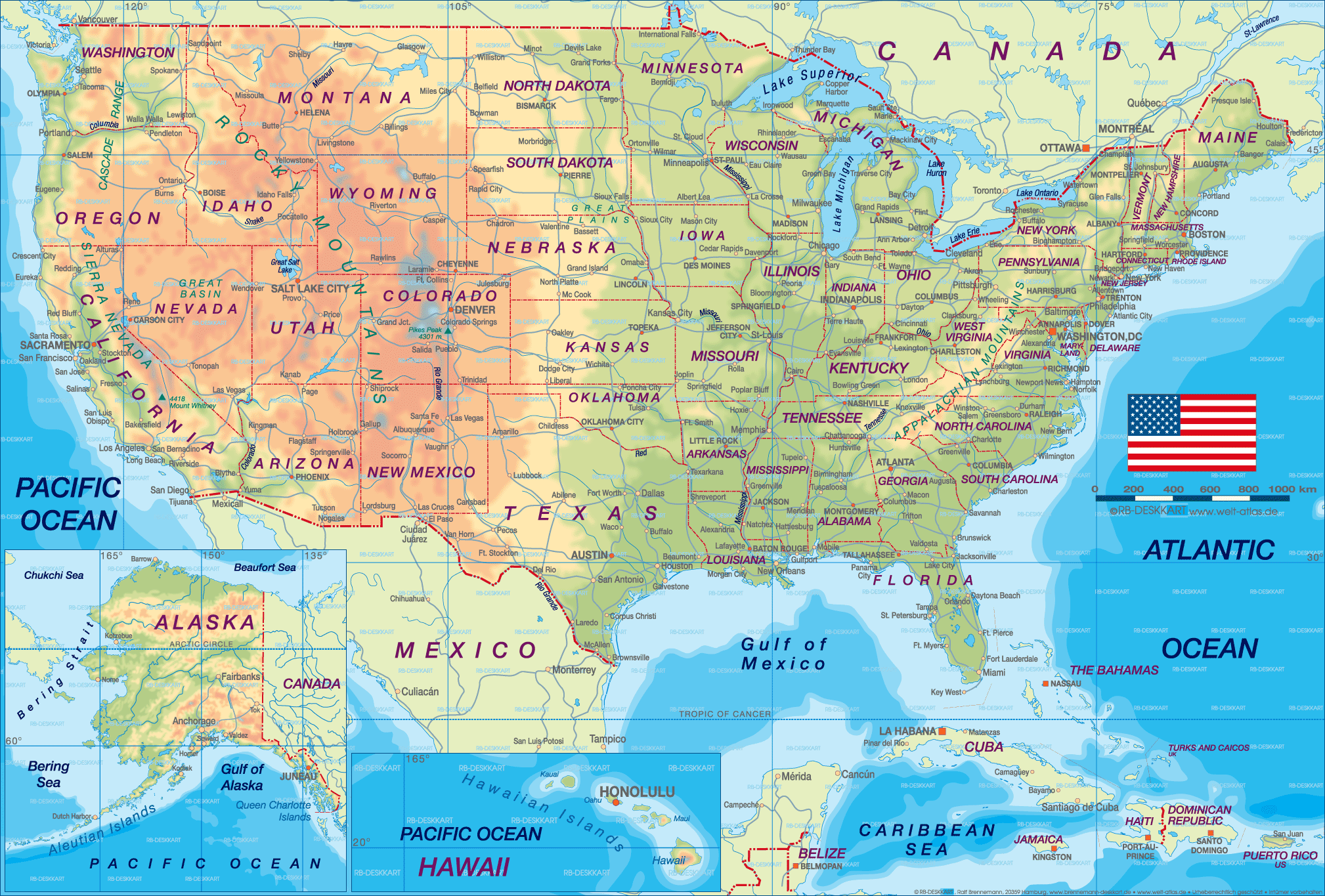 L’ Ohio è famoso nel mondo perché città natale di 
Neil Armstrong
Il primo uomo a mettere piede sulla luna.
… but the space race, begine with the Sovietic’s ewin!
1957
1958
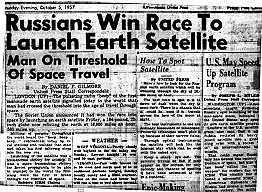 1961
American
1969
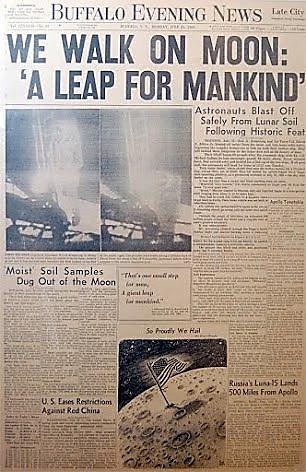 Their satellites landed on aplanet Mars
The space shuttle
Disaster
Berlino all’inizio della Crisi  ...
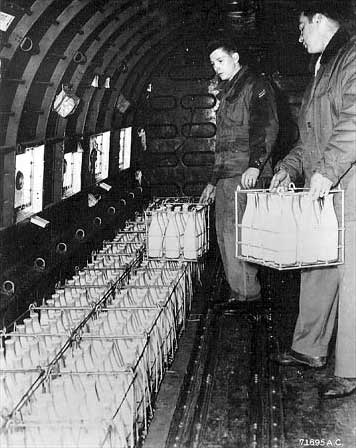 Berlino alla fine della Crisi ...
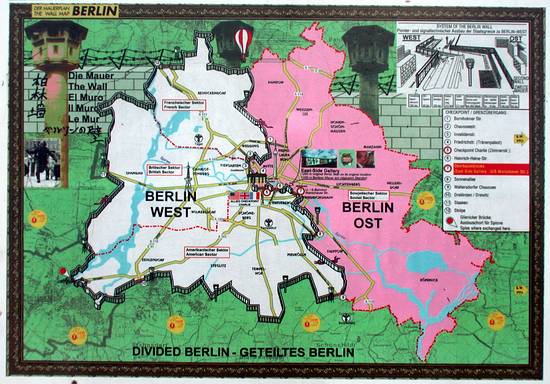 Se Sono Questo è grazie a voi.
È sto bellissimo trascorrere tre anni qui. Grazie di tutto 

Camilla Campisano